النظام الاقتصادي العالمي والعولمة
أ. رولامي عبد الحميد
النظام الاقتصادي العالمي والعولمة
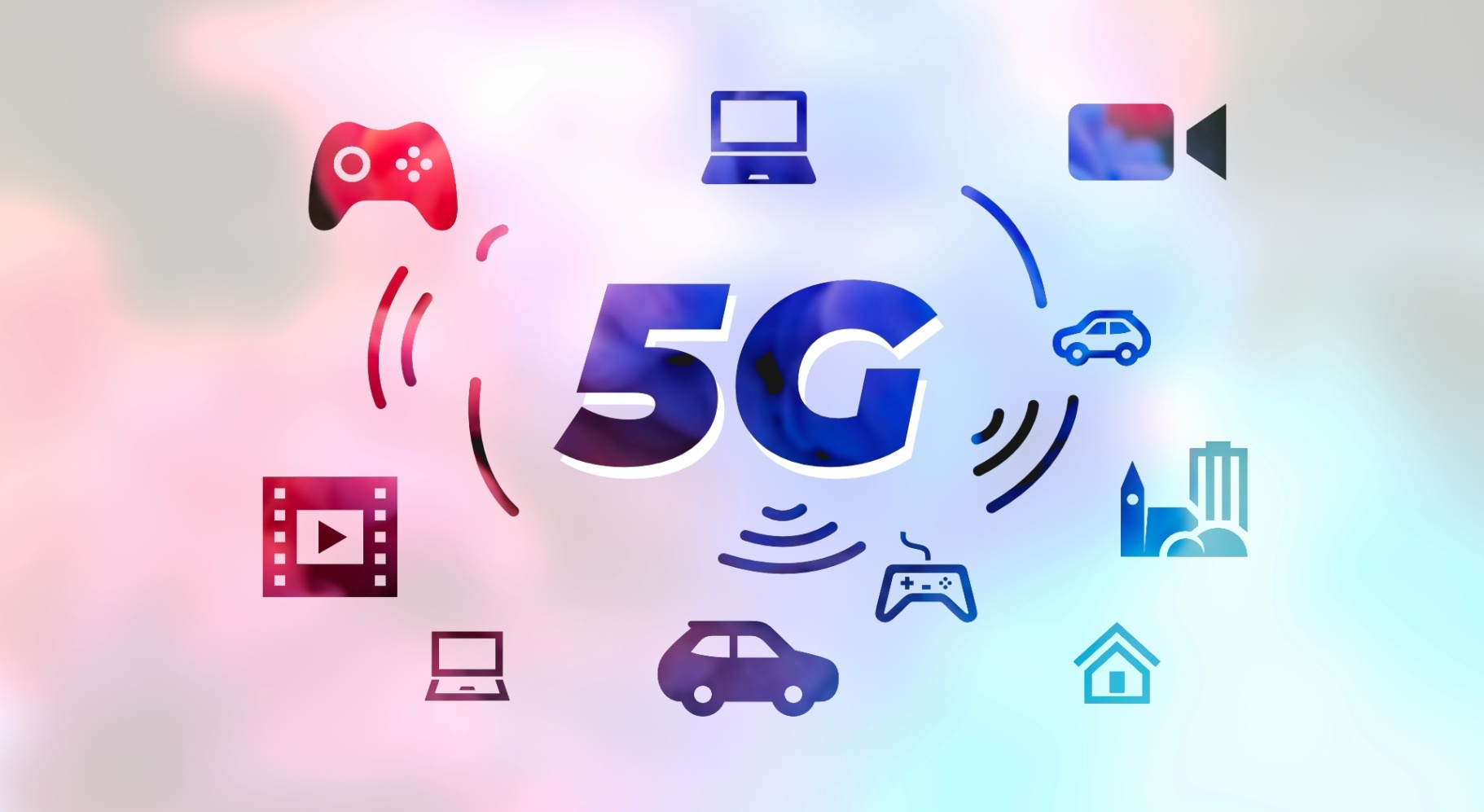 النظام الاقتصادي العالمي والعولمة
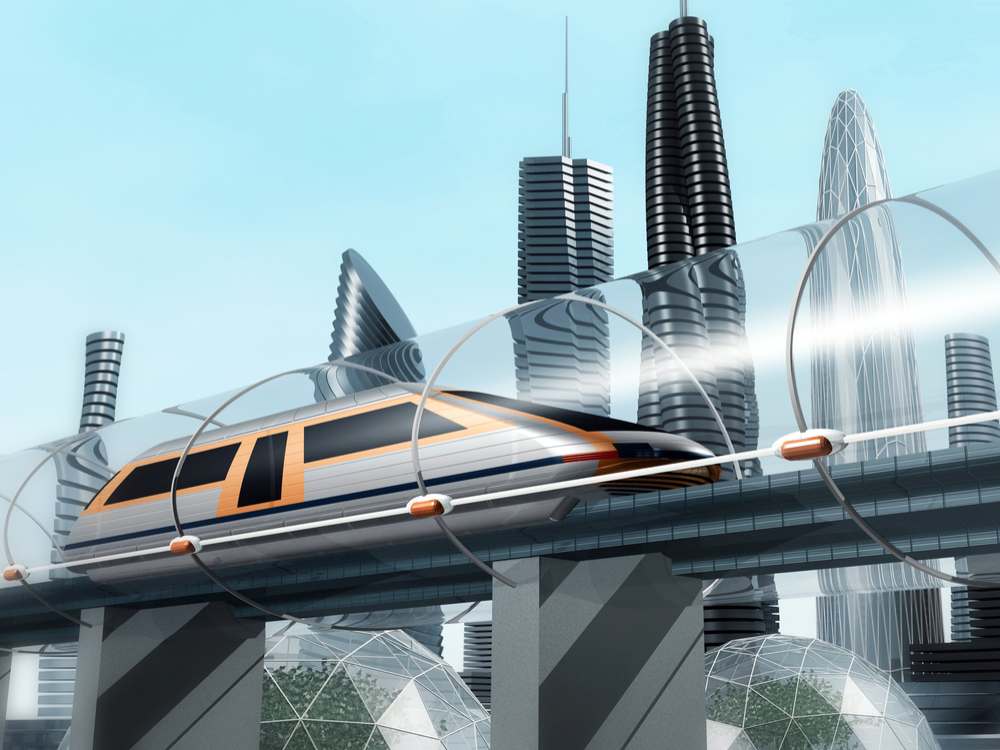 النظام الاقتصادي العالمي والعولمة
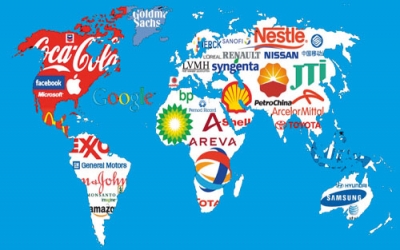 النظام الاقتصادي العالمي والعولمة
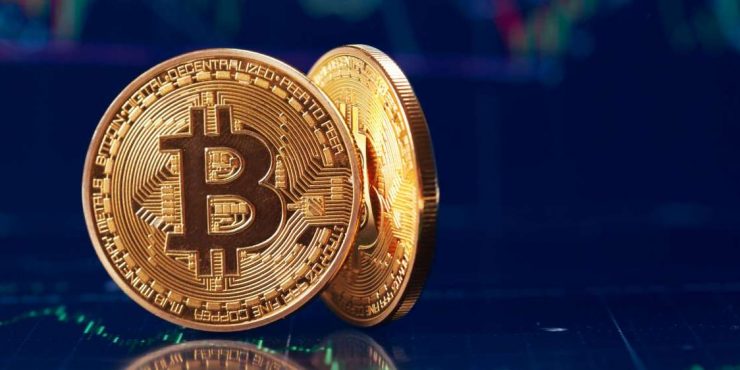 النظام الاقتصادي العالمي والعولمة
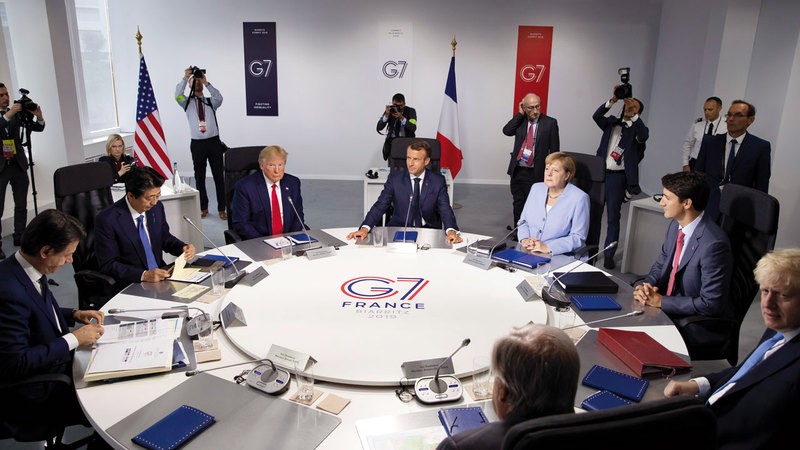 النظام الاقتصادي العالمي الجديد
هو مجموعة الاتفاقات والترتيبات التي وضعت في أعقاب الحرب العالمية الثانية لضبط قواعد السلوك في العلاقات الاقتصادية بين الدول المختلفة.
بدأت ملامح هذا النظام تتبلور منذ الثمانينات، وتحددت بوضوح مكوناته مع بداية التسعينات
خصائص وملامح النظام الاقتصادي العالمي
يتسم بالديناميكية والقطبية الأحادية
الثورة العلمية في المعلومات والاتصالات والتكنولوجيا
تعاظم دور الشركات متعدية الجنسيات
تزايد التكتلات الاقتصادية والترتيبات الإقليمية الجديدة
مكونات النظام الاقتصادي العالمي
النظام النقدي الدولي
يحكم كل ما يتعلق بأسعار الصرف وميزان المدفوعات
يكفل تحقيق الاستقرار النقدي العالمي في النظام
صندوق النقد الدولي هو القائم على إدارة النظام النقدي
مكونات النظام الاقتصادي العالمي
النظام المالي الدولي
يحكم كل ما يتعلق بالانتقالات الدولية لرؤوس الأموال
رسمية أو تجارية استثمارات أجنبية مباشرة أو غير مباشرة
يقوم البنك الدولي بدور قيادي في إدارة النظام
مكونات النظام الاقتصادي العالمي
النظام التجاري الدولي
يحكم كل ما يتعلق بتصدير واستيراد السلع
تحديد ما يجوز من الإجراءات الحمائية أو إعانات التصدير
منظمة التجارة العالمية هي من يدير النظام (قبلها الغات)
مراحل تطور النظام الاقتصادي العالمي الجديد
من نهاية ح ع 2 إلى 1973
قطبية إقتصادية ثنائية (رأسمالية – إشتراكية)
نفقات عسكرية ضخمة
مراحل تطور النظام الاقتصادي العالمي الجديد
من 1974 إلى 1990
تلاشت هيمنة الاشتراكية شيئا فشيئا
الأحادية القطبية (الرأسمالية بقيادة الولايات المتحدة)
تزايدت القوة الاقتصادية لليابان والاتحاد الأوروبي
مراحل تطور النظام الاقتصادي العالمي الجديد
ما بعد 1991
انخفاض سيطرة أمريكا على النظام الاقتصادي العالمي
تنامي الدور الاقتصادي لليابان والاتحاد الأوروبي
ظهور قوى اقتصادية كبيرة من الدول الناشئة أهمها دول البريكس (البرازيل، روسيا، الهند، الصين، جنوب إفريقيا)
العولمة
اندماج أسواق العالم عبر قطاعات التجارة والاستثمارات المباشرة وانتقال الأموال والقوى العاملة والثقافة والتكنولوجيا، وذلك في إطار الرأسمالية التي تتيح حرية الأسواق والتبادل
العولمة
أهم مظاهر العولمة
خوصصة الشركات والمؤسسات، وتشجيع القطاع الخاص
تحرير التجارة الداخلية والخارجية للدول
تحرير الإستثمارات الأجنبية وأسواق المال من كافة القيود
العولمة
أهم أسباب ظهور وانتشار العولمة
التطور الصناعي والتقدم التكنولوجي
بروز شركات متعددة الجنسيات
تكامل أسواق المال الدولية
انخفاض القيود على التجارة والاستثمار في العالم
العولمة
أهم إيجابيات العولمة
الثورة العلمية والتكنولوجية الكبيرة
تشجيع التنافس الاقتصادي الدولي
تحفيز القطاع الخاص والمبادرة الفردية والابتكار
خفض العداء بين المجتمعات
العولمة
أهم سلبيات العولمة
قلة العائدات الضريبية
استغلال ثروات شعوب الدول النامية
تفشي البطالة، وانتشار ظاهرة الأجور الزهيدة
تهديد القيم الإنسانية في غياب القيود الأخلاقية